GWIAZDY STAŁEALCYONEPOZYCJA: OK. 0°20’ BLIŹNIĘTA, URODZENI 20-22.5
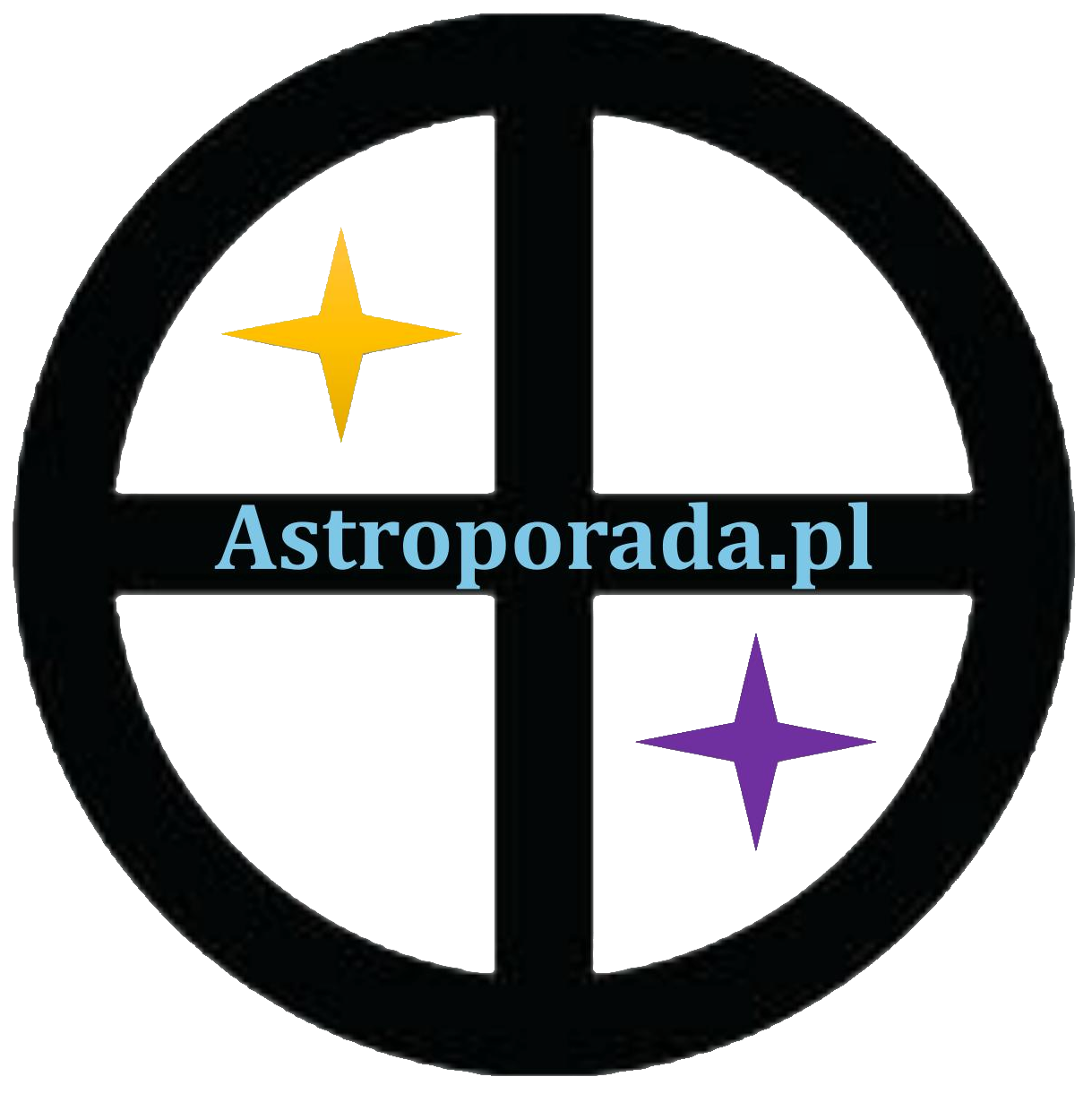 NATURA: KSIĘŻYC + MARSAMBICJA, DOBRA REPUTACJA, POPULARNOŚĆ; SILNE NAMIĘTNOŚCI, OKRUCIEŃSTWO, UTRATA POZYCJI, ZABURZENIA WZROKU, PRZEDWCZESNA I GWAŁTOWNA ŚMIERĆKONIUNKCJA ZE SŁOŃCEM:MOŻLIWA SŁAWA, WYJĄTKOWY LOS, ALE I PRZEDWCZESNA ORAZ GWAŁTOWNA ŚMIERĆ NA SKUTEK WYBUCHU, POŻARU, ZRANIENIA LUB OPERACJI
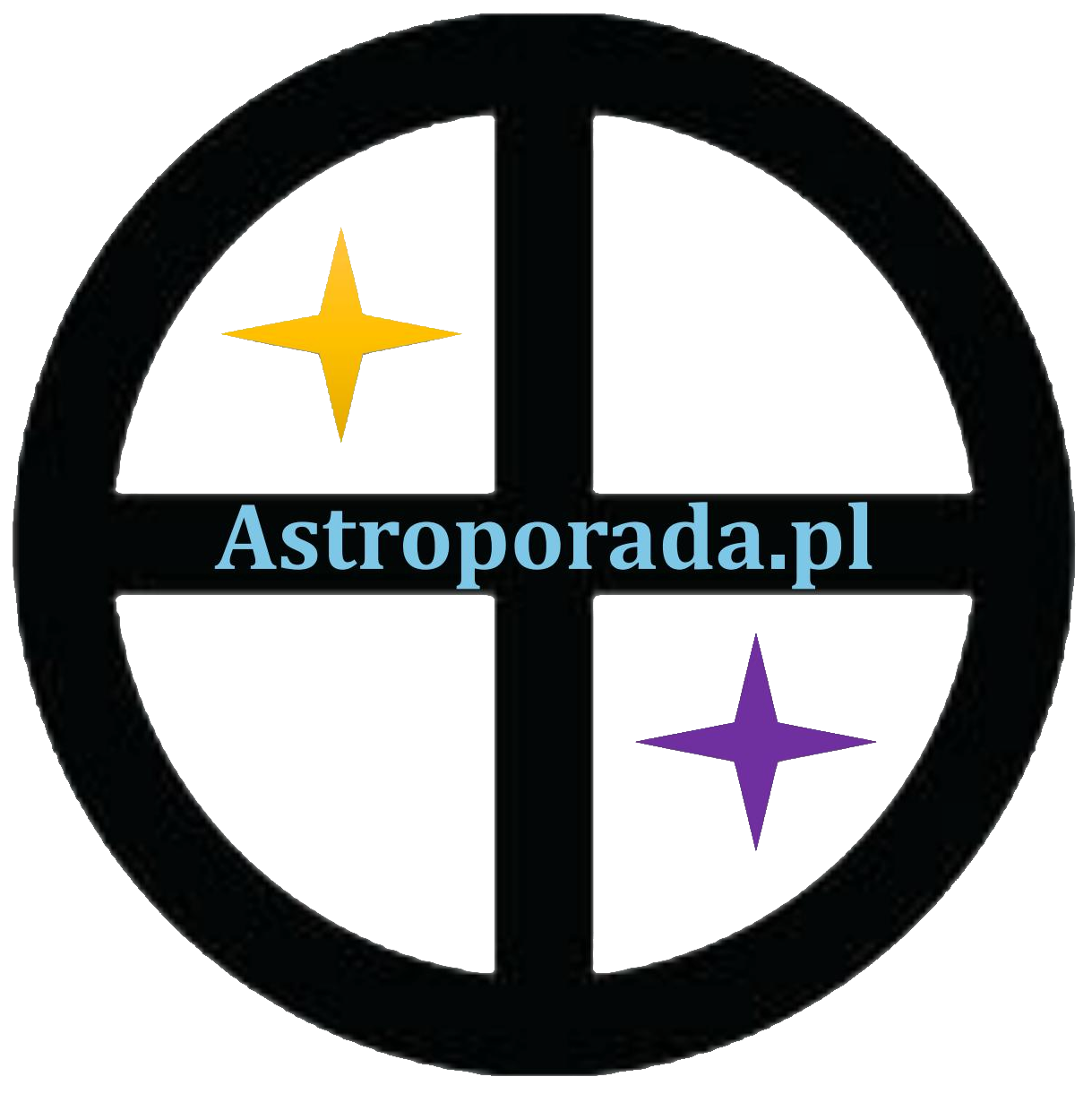 DEKANAT: ISPRZECZNOŚĆ W CHARAKTERZE: ALTRUIZM Z JEDNEJ STRONY, A NIEŻYCZLIWOŚĆ Z DRUGIEJ; LOTNY, ALE POWIERZCHOWNY, UMYSŁ; NIEUMIEJĘTNOŚĆ WYKORZYSTANIA WŁASNYCH TALENTÓW - DZIEDZINĘ WSKAŻE DOM NATALNY MERKUREGOPIERWSZA PIĄTKA:PRÓŻNOŚĆ, OBŁUDA, OSZUSTWO
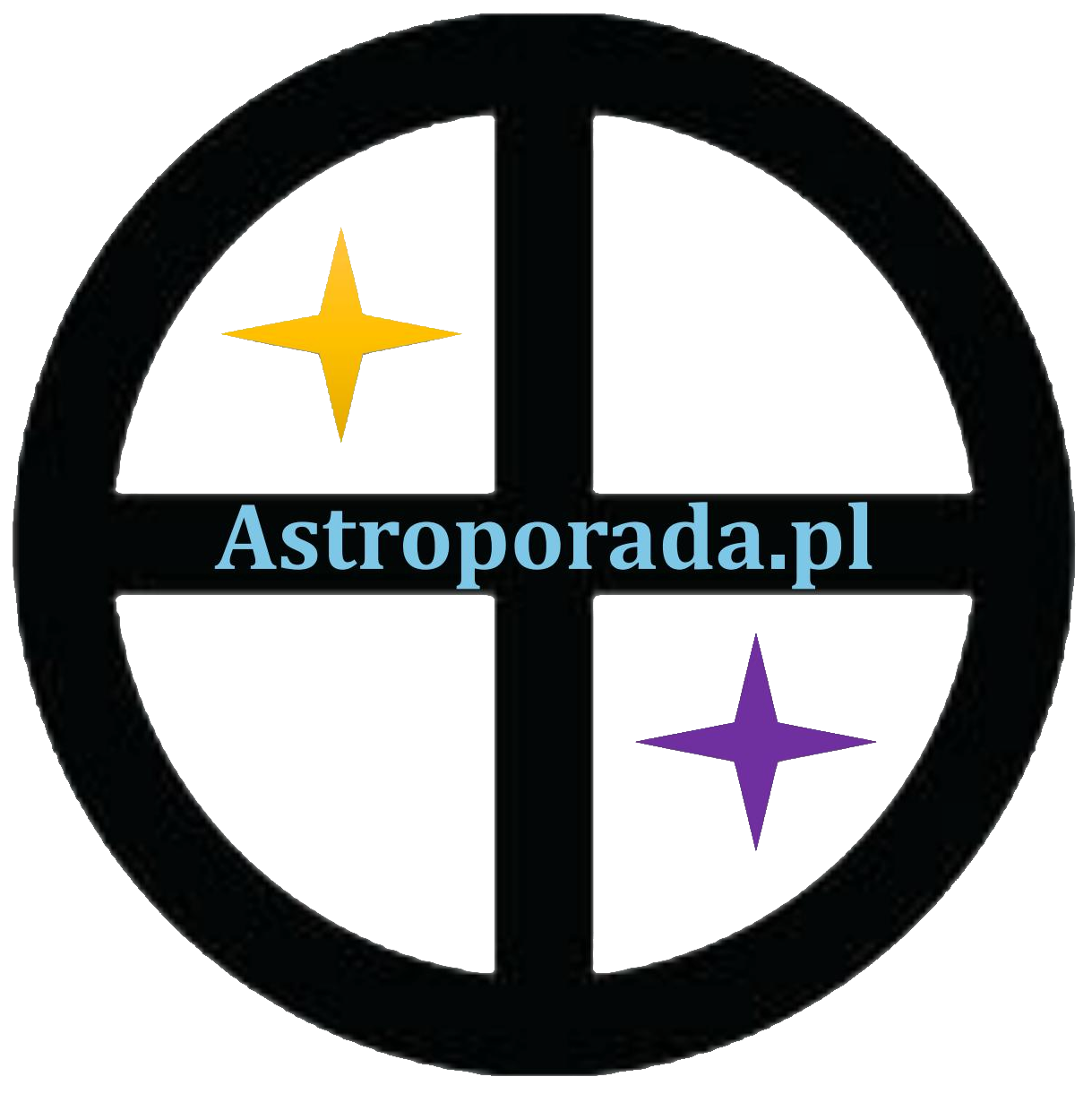 STOPIEŃ: 29 BYKAIDEALIZM, MIŁOŚĆ DO PIĘKNA I LUKSUSU, DOBRY SMAK, SUKCESY ZWIĄZANE ZE SZTUKĄ, LICZNA RODZINANEGATYWNE ASPEKTY PLANETY/ STOPNIA LUB CHIRONA:AMBICJA NA WYROST, ŻĄDZA WŁADZY, NIENAWIŚĆ, UTRATA POZYCJI
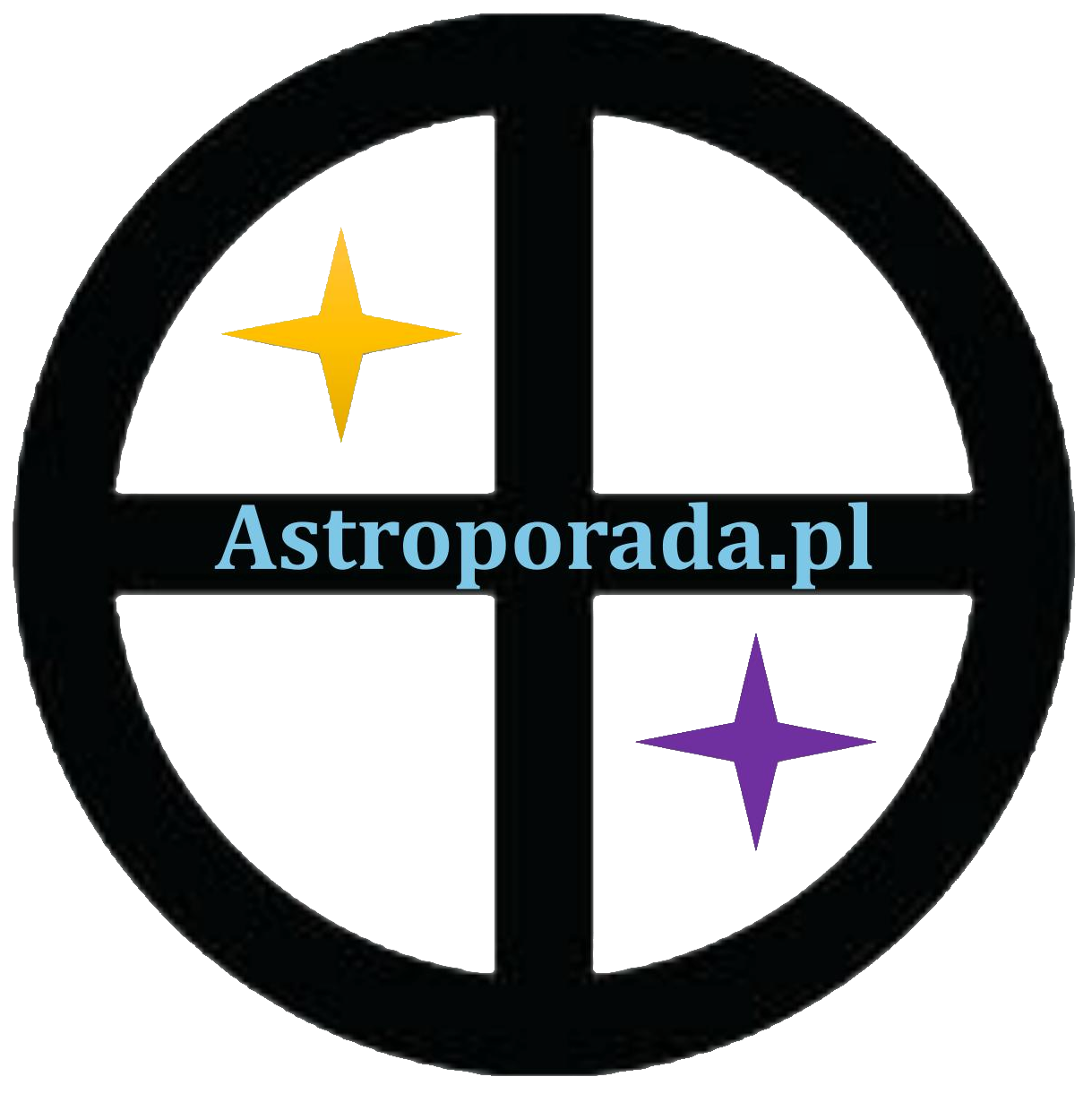 STOPIEŃ: 0POWIERZCHOWNOŚĆ INTELEKTUALNA, PODSTĘPNOŚĆ, UMIEJĘTNOŚĆ PRZEWIDYWANIA, ORYGINALNOŚĆ, PRZEDSIĘBIORCZOŚĆ, SIŁA SUGESTII - WŁADZA NAD TŁUMEM, SPOKOJNE ŻYCIE, POMOC OD PRZYJACIÓŁ, DOBRE RELACJE Z RODZEŃSTWEM, TALENT DO PRACY Z DZIEĆMI.NEGATYWNE ASPEKTY PLANETY/ STOPNIA LUB MERKUREGO:WYPADEK, NIESZCZĘŚCIE PRZEZ MAŁŻEŃSTWO, TRUDNY PORÓD
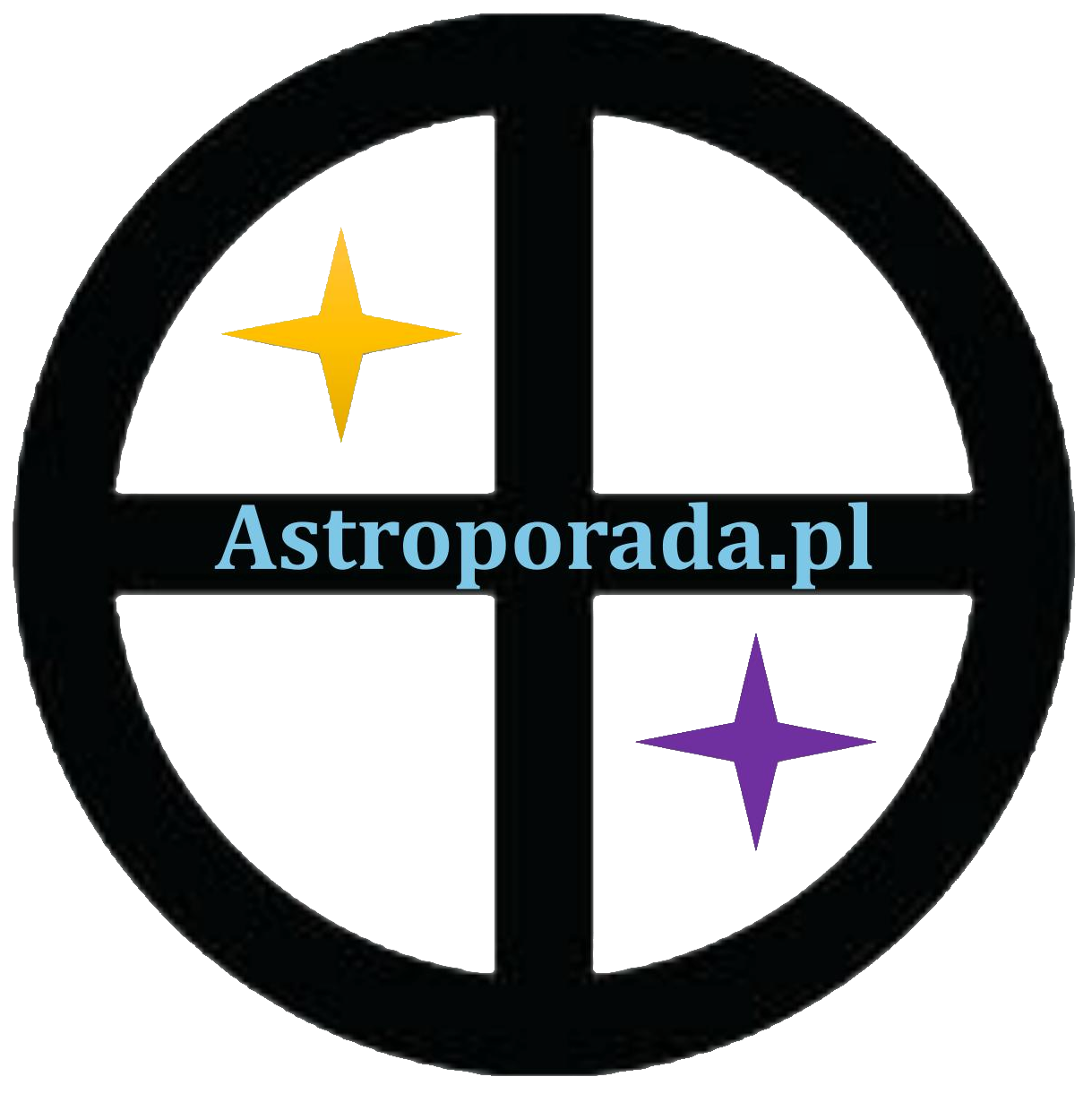